Preparing for your Biotics 5 ConversionWednesday, march 26, 2014
Agenda
Providing Biotics 4 for conversion
Converting Biotics 4 spatial data
Spatial data
Base layers vs. Reference layers
Determine which layers in Navigator
Determine which layers used for Spatial calculation
Map organization
Defining the layers
Publish the map service(s)
Q & A
[Speaker Notes: Biotics 4
	Living with Aging system
		Compatibility issues in new environments (Windows, Oracle)
	Other common problems (DM comments)
	Phasing out Biotics 4 – Support will continue through FY13 and be phased out in FY14 (discuss with Lori)
  Four stages;
Market introduction / General Availability (2003- 2004)
Growth/Extended  (2004 – 2010)
Maturity (2010 – 2013)
No new versions or patches
Standard support provided (helpdesk and email)
Continued expansion of online information and Knowledgebase
With release of Biotics 5 in 2013 we will enter the last 12 month of this stage
Limited support provided (helpdesk and email)
New environments not certified
Few updates to online information (i.e., Knowledgebase)
Saturation and decline/Retired (2014) – final phase of Biotics 4
Standard helpdesk and email support ends
Access to very limited support through Biotics 4 online help archives]
Conversion Guide
Download the Biotics 5 Conversion Guide from:
  Biotics 5 transfer site
  Biotics 5 Technical Support (i.e. Contact Support)
 Solutions: Conversion - Conversion Guide

Submit questions regarding the conversion process to the Biotics 4 Help Desk or Biotics 5 Help Desk, according to what the question pertains.
Providing Biotics 4 for Conversion
Quality Control Procedures
Rectify ALL errors/problems/warnings in the Database Integrity Check 
Clean up values in Reference usefulness fields (query provided)
Rectify invalid MAPPEDDATE values (query provided)
Providing Biotics 4 for Conversion
Db_upgrade_history.txt 
Dbic.rpt
Tablespace_sizes.log
Biotics backup zip file
BIOTICS folder
Biotics_del.dmp & biotics_del.log
Biotics_user.dmp & biotics_user.log
Conversion Biotics 4 Spatial Data
Converting Biotics 4 Spatial Data
SFs converted according to Locational Uncertainty Type:
Areal - Estimated: 
Biotics 4 SF is buffered with Locational Uncertainty Distance to become the Biotics 5 SF.
Orginial Biotics 4 SF becomes Pre-SF.
Observation Feature can be created from Biotics 4 SF (Biotics 5 Pre-SF), in different application, if desired. 
Negligible:  
Direct conversion.
Observation Feature can be created from Biotics 4 SF, in different application, if desired.
Default scale now 1:18,056 (vs. 1:24,000 in B4) & mmu is 9 m (vs. 12.5)
Linear & Areal - Delimited:  
Direct conversion.
Observation Feature cannot be created from Biotics 4 SF since it includes locational uncertainty in the mapped feature.
Spatial data for use with Biotics 5 map viewer
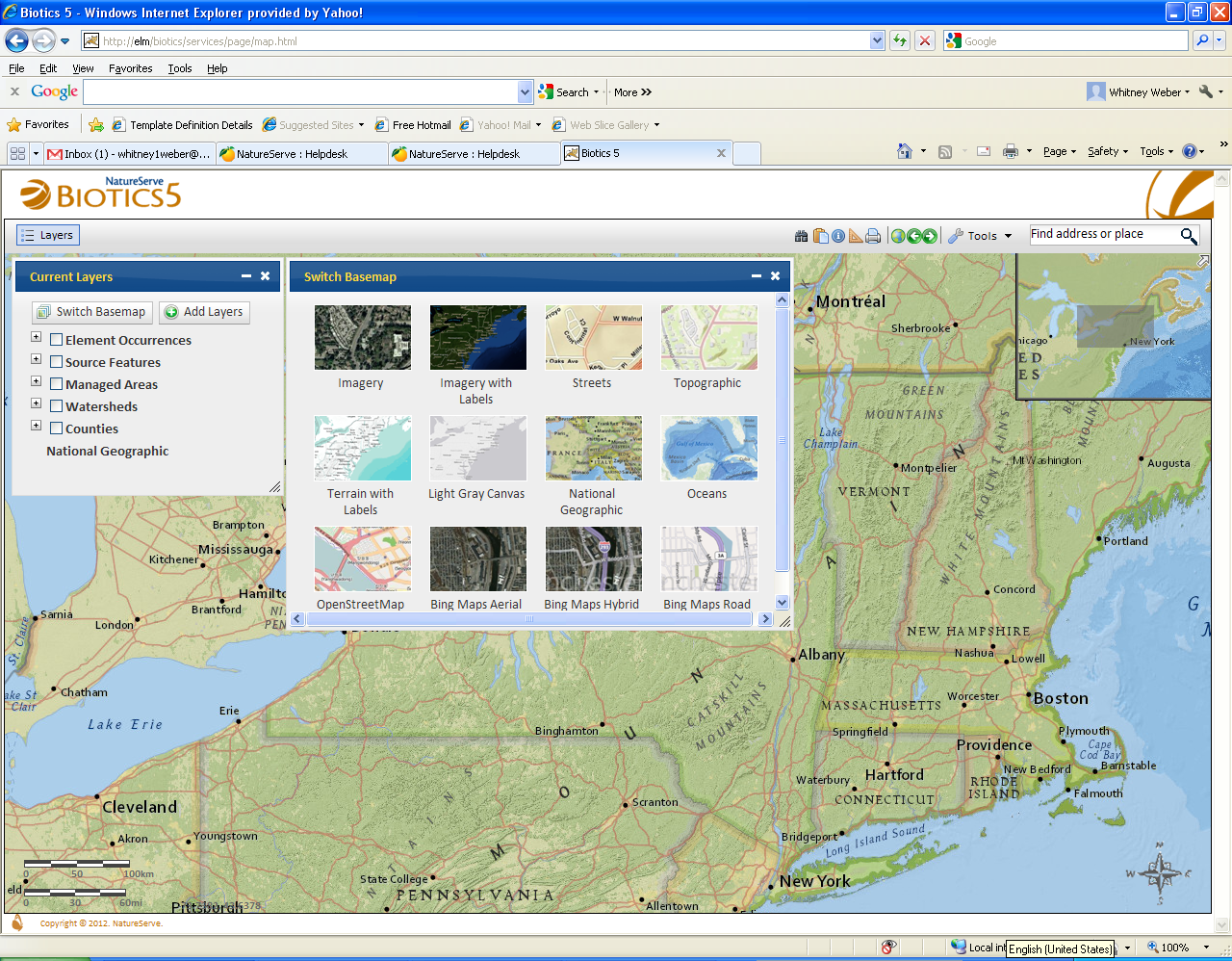 Spatial data for use with Biotics 5 map viewer
Which Layers Currently in Navigator?
Run following query in Tracker’s Query Builder to determine which themes are referenced in the Navigator:
SELECT THEME.*, THEME_LOCATION.LOCATION FROM THEME, THEME_LOCATION WHERE THEME.LOCATION_KEY = THEME_LOCATION.LOCATION_KEY
Layers for use in Library (new Navigator)
The map Library requires map services
Prepare the map service(s) as described in the Prepare Map Document section
Only provide to NatureServe if you need NS to host the map service
To configure the map Library, provide the following for each map service:
the map service's URL(s)
a user-friendly title(s)
Opacity
Visible
Add to map
Spatial Attribute Layers
Provide Layers for Spatial Attribute Calculations in YOUR Instance
Run following query in Tracker’s Query Builder to determine which themes are used in Biotics for spatial calculations (as defined in Designer Admin in Mapper):
SELECT THEME.THEME_ID, THEME.THEME_NAME, THEME.THEME_SRC, THEME_LOCATION.LOCATION FROM THEME, THEME_LOCATION WHERE THEME_ID>4999 AND THEME_ID IN (SELECT SOURCE_THEME_ID FROM AD_CALC_SPAT_ATT WHERE SOURCE_THEME_ID IS NOT NULL) AND THEME.LOCATION_KEY = THEME_LOCATION.LOCATION_KEY
[Speaker Notes: Biotics 4
	Living with Aging system
		Compatibility issues in new environments (Windows, Oracle)
	Other common problems (DM comments)
	Phasing out Biotics 4 – Support will continue through FY13 and be phased out in FY14 (discuss with Lori)
  Four stages;
Market introduction / General Availability (2003- 2004)
Growth/Extended  (2004 – 2010)
Maturity (2010 – 2013)
No new versions or patches
Standard support provided (helpdesk and email)
Continued expansion of online information and Knowledgebase
With release of Biotics 5 in 2013 we will enter the last 12 month of this stage
Limited support provided (helpdesk and email)
New environments not certified
Few updates to online information (i.e., Knowledgebase)
Saturation and decline/Retired (2014) – final phase of Biotics 4
Standard helpdesk and email support ends
Access to very limited support through Biotics 4 online help archives]
Provide Layers for Spatial Attribute Calculations in YOUR Instance
Provide layers used for spatial calculation to NatureServe:
In a single file geodatabase named SpatialCalculations.gdb
In your Biotics projection
Named according to the THEME_SRC value defined in the  query  on the previous slide (i.e. QUADNHP.SHP should be named QUADNHP) 
Zip geodatabase and send to NatureServe
[Speaker Notes: Biotics 4
	Living with Aging system
		Compatibility issues in new environments (Windows, Oracle)
	Other common problems (DM comments)
	Phasing out Biotics 4 – Support will continue through FY13 and be phased out in FY14 (discuss with Lori)
  Four stages;
Market introduction / General Availability (2003- 2004)
Growth/Extended  (2004 – 2010)
Maturity (2010 – 2013)
No new versions or patches
Standard support provided (helpdesk and email)
Continued expansion of online information and Knowledgebase
With release of Biotics 5 in 2013 we will enter the last 12 month of this stage
Limited support provided (helpdesk and email)
New environments not certified
Few updates to online information (i.e., Knowledgebase)
Saturation and decline/Retired (2014) – final phase of Biotics 4
Standard helpdesk and email support ends
Access to very limited support through Biotics 4 online help archives]
Create File Geodatabase
In ArcCatalog*, right click on folder in which to create the file geodatabase
Choose New
File Geodatabase
Name the geodatabase SpatialCalculations
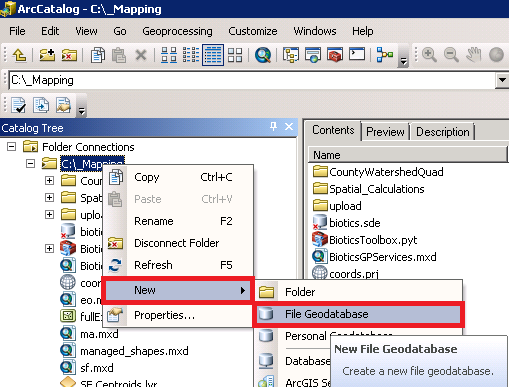 ArcGIS licensing options available through NatureServe
[Speaker Notes: Biotics 4
	Living with Aging system
		Compatibility issues in new environments (Windows, Oracle)
	Other common problems (DM comments)
	Phasing out Biotics 4 – Support will continue through FY13 and be phased out in FY14 (discuss with Lori)
  Four stages;
Market introduction / General Availability (2003- 2004)
Growth/Extended  (2004 – 2010)
Maturity (2010 – 2013)
No new versions or patches
Standard support provided (helpdesk and email)
Continued expansion of online information and Knowledgebase
With release of Biotics 5 in 2013 we will enter the last 12 month of this stage
Limited support provided (helpdesk and email)
New environments not certified
Few updates to online information (i.e., Knowledgebase)
Saturation and decline/Retired (2014) – final phase of Biotics 4
Standard helpdesk and email support ends
Access to very limited support through Biotics 4 online help archives]
Verify Projection of Shapefile
In ArcCatalog, right click on shapefile
Choose Properties
Navigate to XY Coordinates System tab
Verify correct projection (i.e. projection used in B4)
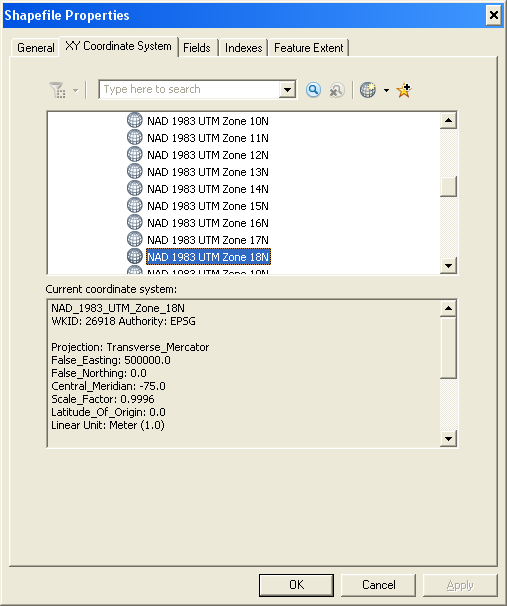 [Speaker Notes: Biotics 4
	Living with Aging system
		Compatibility issues in new environments (Windows, Oracle)
	Other common problems (DM comments)
	Phasing out Biotics 4 – Support will continue through FY13 and be phased out in FY14 (discuss with Lori)
  Four stages;
Market introduction / General Availability (2003- 2004)
Growth/Extended  (2004 – 2010)
Maturity (2010 – 2013)
No new versions or patches
Standard support provided (helpdesk and email)
Continued expansion of online information and Knowledgebase
With release of Biotics 5 in 2013 we will enter the last 12 month of this stage
Limited support provided (helpdesk and email)
New environments not certified
Few updates to online information (i.e., Knowledgebase)
Saturation and decline/Retired (2014) – final phase of Biotics 4
Standard helpdesk and email support ends
Access to very limited support through Biotics 4 online help archives]
Project, if Necessary
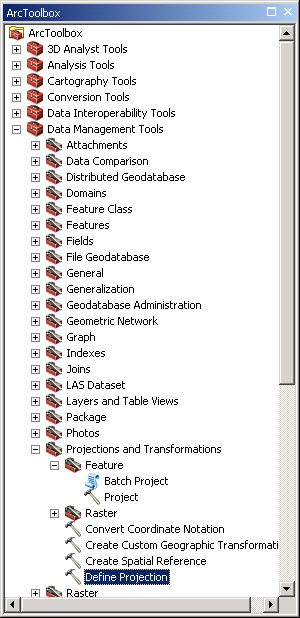 In ArcCatalog, open the ArcToolbox
Navigate to Data Management Tools, Projections and Transformations
If no projection has been defined, double-click Define Projection
If the shapefile needs to be reprojected, the Project & Batch Project tools are found within the Feature subfolder
[Speaker Notes: Biotics 4
	Living with Aging system
		Compatibility issues in new environments (Windows, Oracle)
	Other common problems (DM comments)
	Phasing out Biotics 4 – Support will continue through FY13 and be phased out in FY14 (discuss with Lori)
  Four stages;
Market introduction / General Availability (2003- 2004)
Growth/Extended  (2004 – 2010)
Maturity (2010 – 2013)
No new versions or patches
Standard support provided (helpdesk and email)
Continued expansion of online information and Knowledgebase
With release of Biotics 5 in 2013 we will enter the last 12 month of this stage
Limited support provided (helpdesk and email)
New environments not certified
Few updates to online information (i.e., Knowledgebase)
Saturation and decline/Retired (2014) – final phase of Biotics 4
Standard helpdesk and email support ends
Access to very limited support through Biotics 4 online help archives]
Import into Geodatabase
In ArcCatalog, right-click on the SpatialCalculations.gdb file
Choose Import
Feature Class (multiple)
If the shapefile needs to be reprojected, the Project & Batch Project tools are found within the Feature subfolder
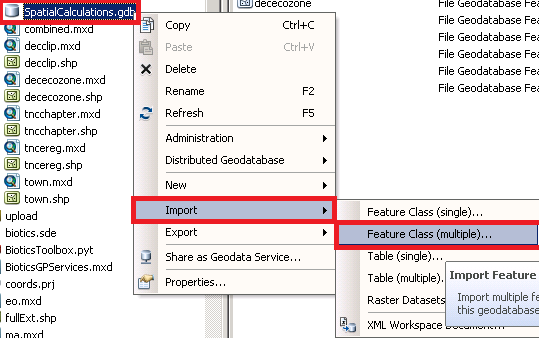 [Speaker Notes: Biotics 4
	Living with Aging system
		Compatibility issues in new environments (Windows, Oracle)
	Other common problems (DM comments)
	Phasing out Biotics 4 – Support will continue through FY13 and be phased out in FY14 (discuss with Lori)
  Four stages;
Market introduction / General Availability (2003- 2004)
Growth/Extended  (2004 – 2010)
Maturity (2010 – 2013)
No new versions or patches
Standard support provided (helpdesk and email)
Continued expansion of online information and Knowledgebase
With release of Biotics 5 in 2013 we will enter the last 12 month of this stage
Limited support provided (helpdesk and email)
New environments not certified
Few updates to online information (i.e., Knowledgebase)
Saturation and decline/Retired (2014) – final phase of Biotics 4
Standard helpdesk and email support ends
Access to very limited support through Biotics 4 online help archives]
Rename Feature Classes, if Necessary
If necessary, rename the feature class(es) to reflect the THEME_SRC name
In ArcCatalog, right-click on the feature class to be renamed within the SpatialCalculations.gdb file
Choose Rename
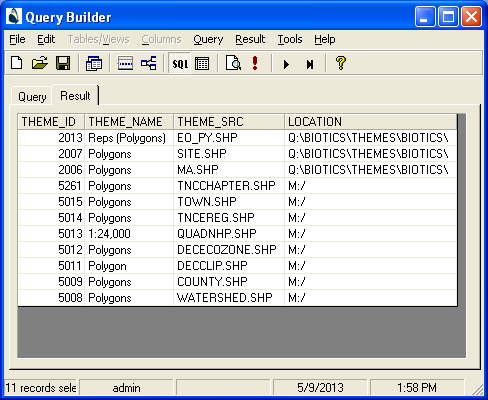 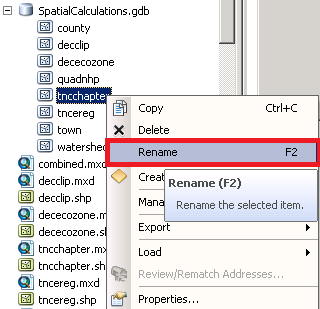 [Speaker Notes: Biotics 4
	Living with Aging system
		Compatibility issues in new environments (Windows, Oracle)
	Other common problems (DM comments)
	Phasing out Biotics 4 – Support will continue through FY13 and be phased out in FY14 (discuss with Lori)
  Four stages;
Market introduction / General Availability (2003- 2004)
Growth/Extended  (2004 – 2010)
Maturity (2010 – 2013)
No new versions or patches
Standard support provided (helpdesk and email)
Continued expansion of online information and Knowledgebase
With release of Biotics 5 in 2013 we will enter the last 12 month of this stage
Limited support provided (helpdesk and email)
New environments not certified
Few updates to online information (i.e., Knowledgebase)
Saturation and decline/Retired (2014) – final phase of Biotics 4
Standard helpdesk and email support ends
Access to very limited support through Biotics 4 online help archives]
Map Organization
Relative path names
Group Layers according to scale
Save Map Extent for use with Zoom To tool
Repeat layers to display multiple legends
Define map projection
Use Relative path names
File menu
Map Document Properties
Pathnames: Store relative pathnames to data sources
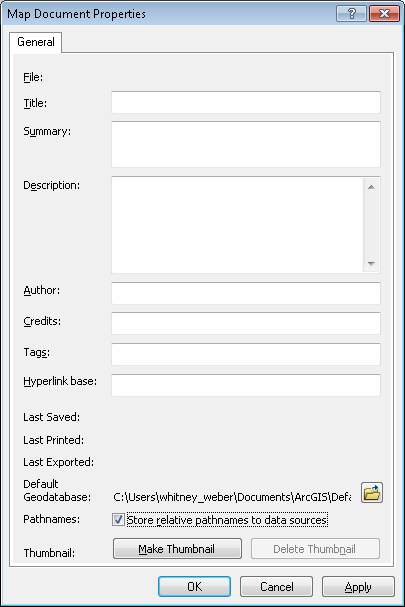 Group Layers to organize and display according to Scale
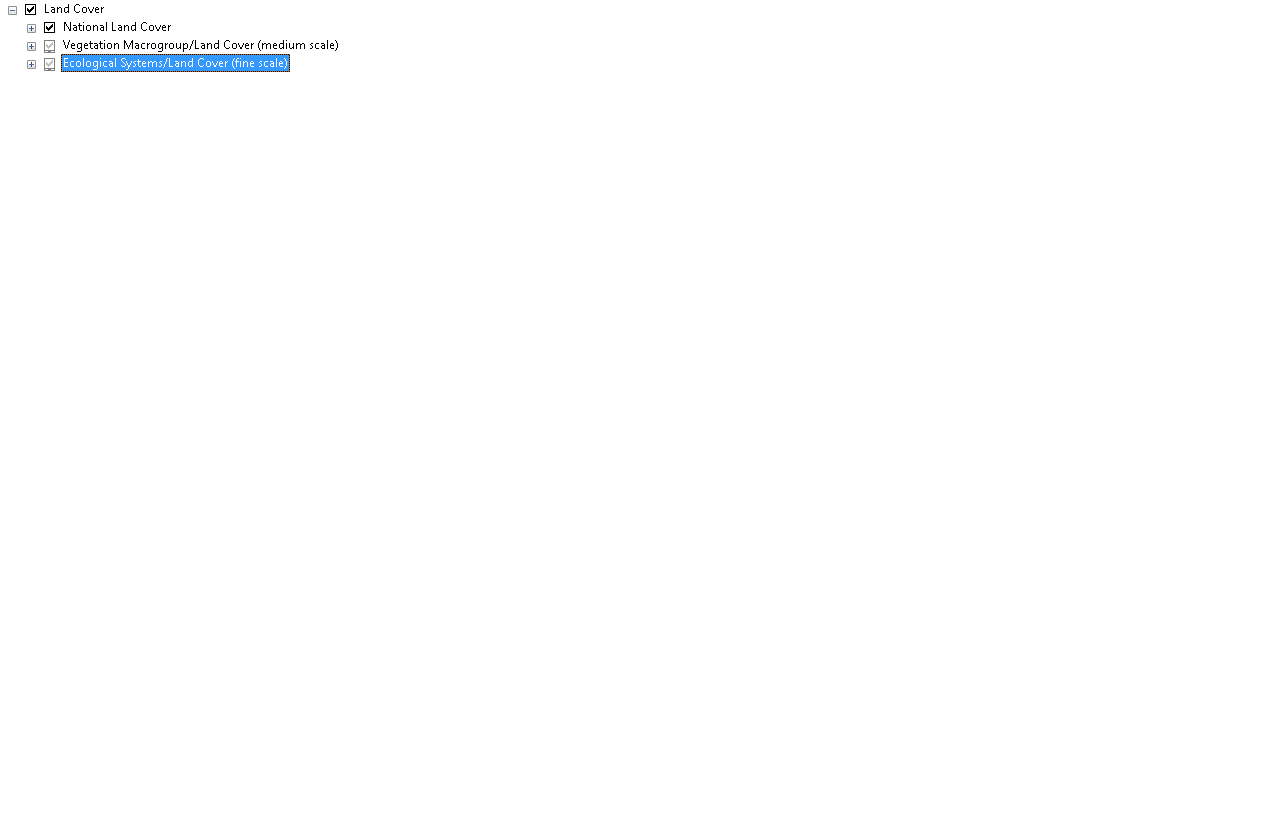 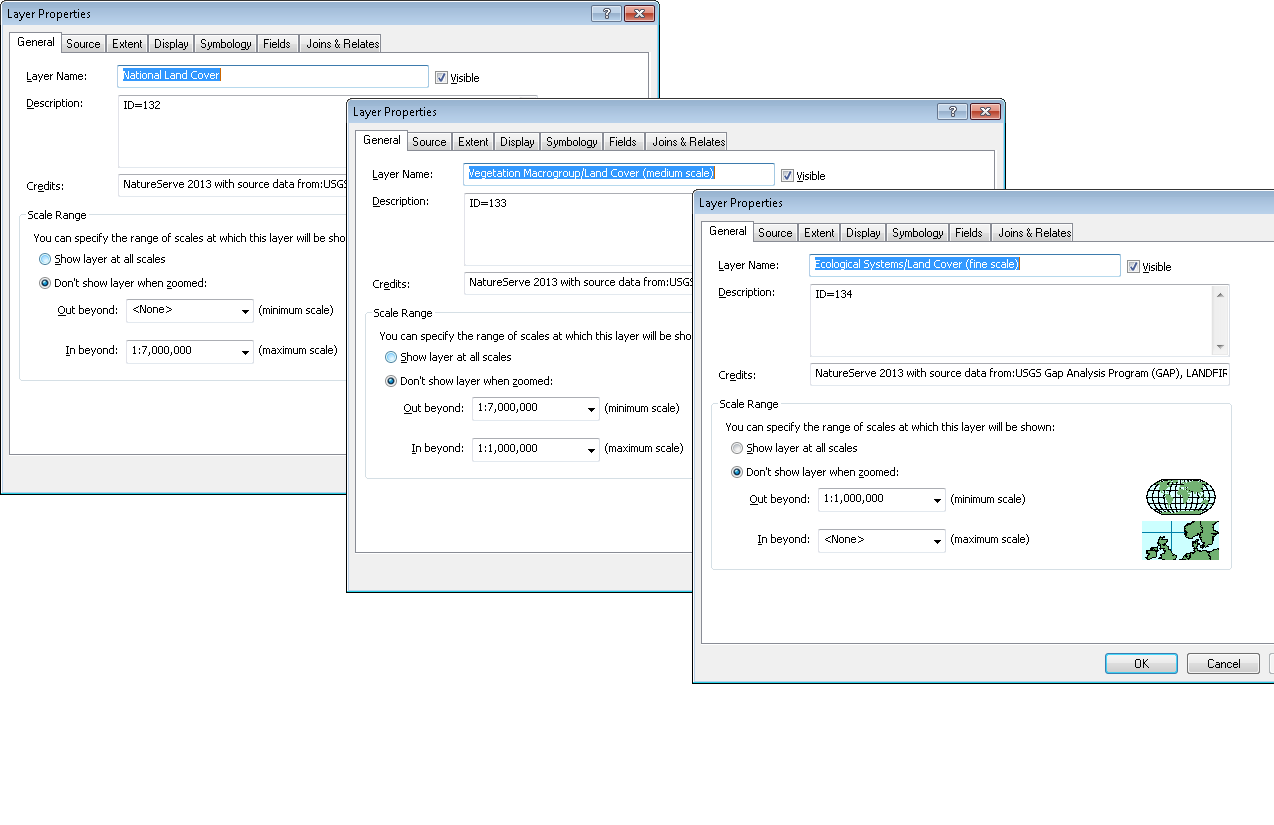 Repeat Layers to Display multiple Symbologies
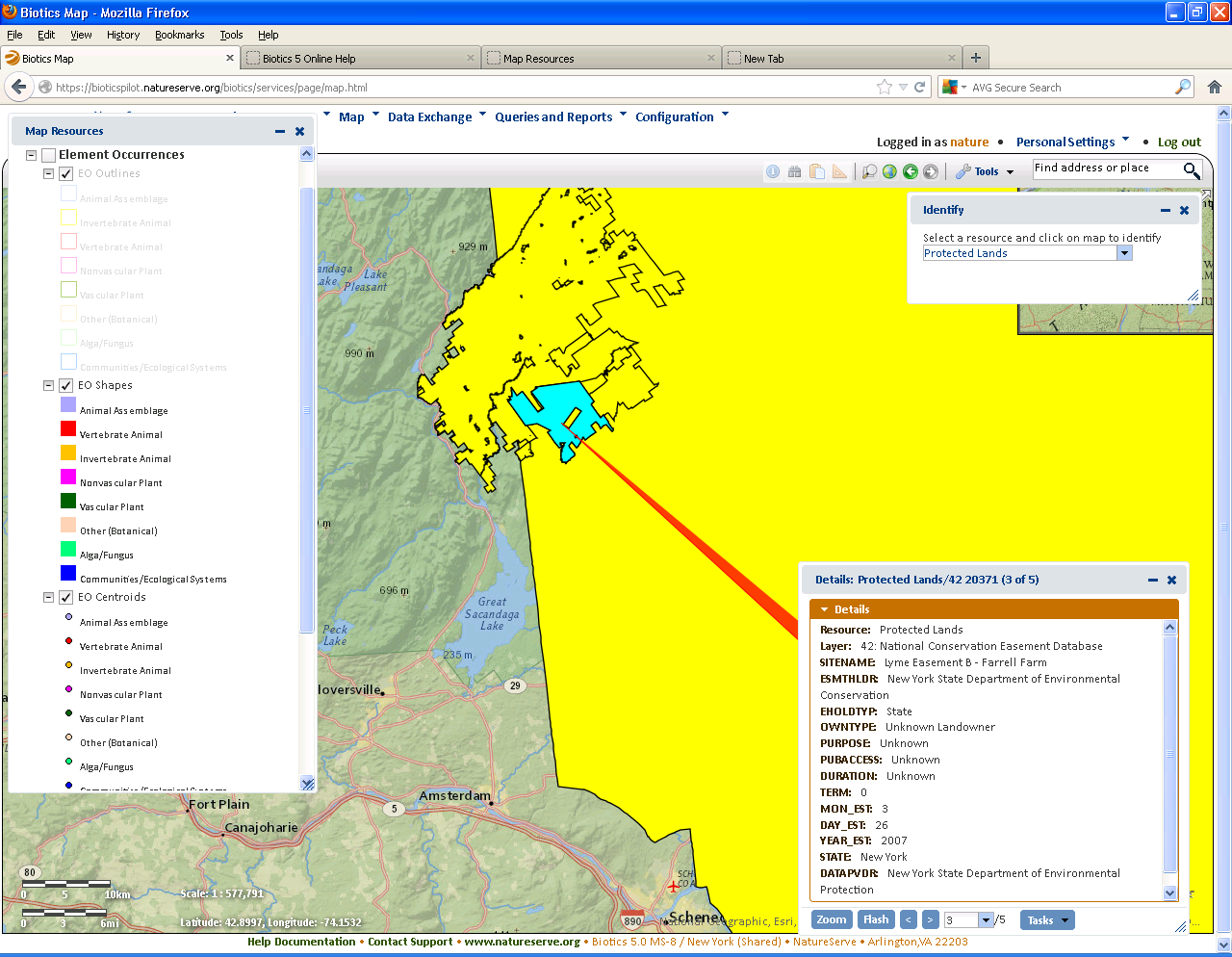 Define Map Projection:WGS_1984_Web_Mercator_Auxiliary_Sphere
View menu
Data Frame Properties
Coordinate System tab
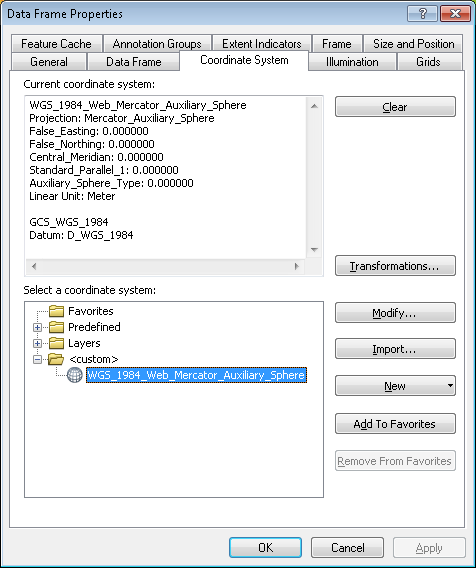 Defining the Layers
General tab
Symbology tab
Display tab
Fields tab
Definition Query tab
General tab
Define Layer Name
Set appropriate Scale Range
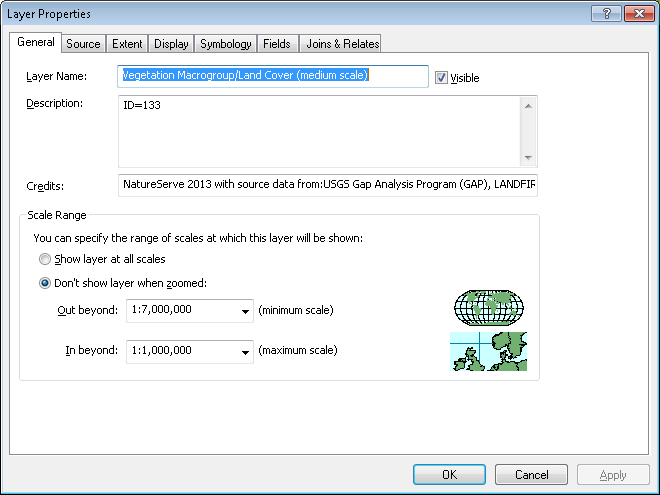 Display tab
Display Expression Field
Define field with unique data which distinguishes one record from another
Used in header of the Details dialog as such: 
Details: Service Name – Layer name - value of display field for the given record.
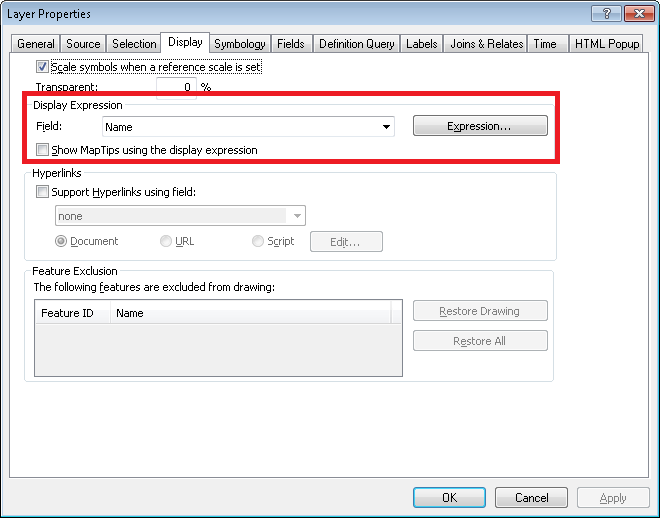 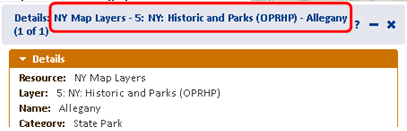 Symbology tab
Symbolize appropriately 
Define legend Labels
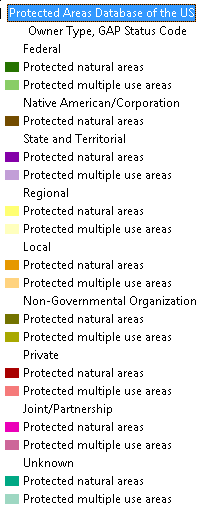 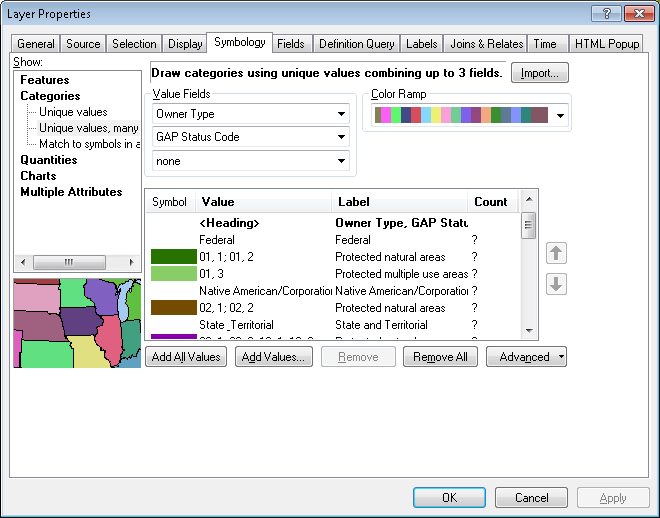 Fields tab
Define Aliases for fields
Indicate which fields should be VISIBLE for use via the Identify/Filter/Query tools. 
Fields of Data Type Geometry and ObjectID must always be visible (typically Shape and OBJECTID)
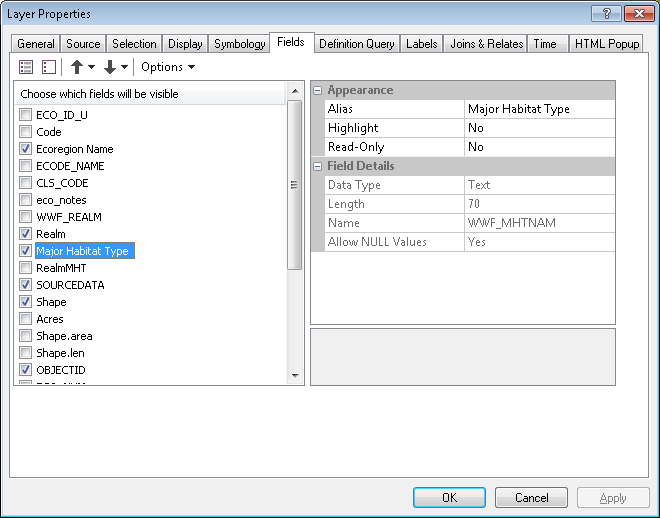 Definition Query tab
Provide Definition query, as appropriate
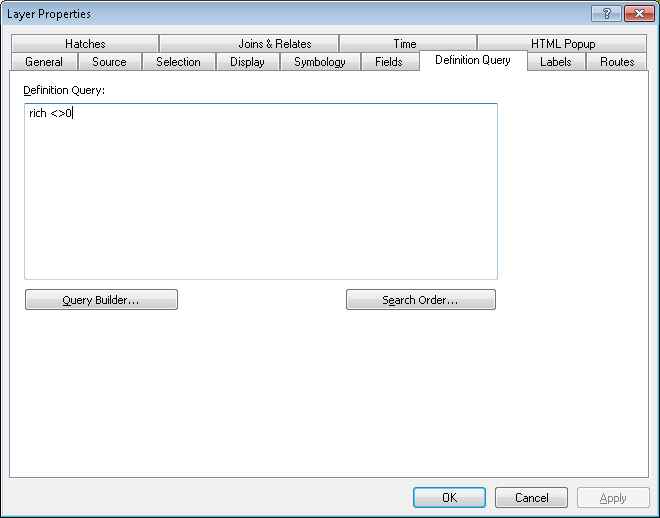 Publishing the Map Service(s)
Publish as Cached or Dynamicmap service?
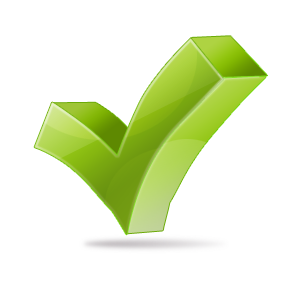 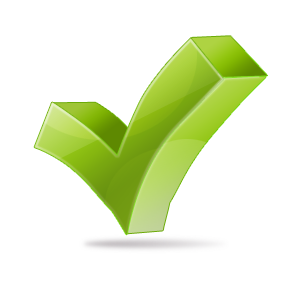 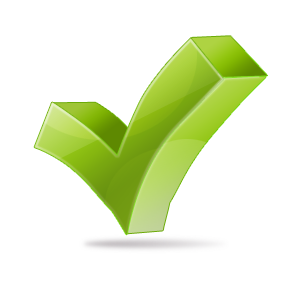 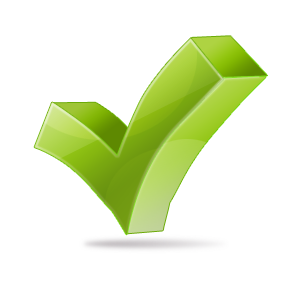 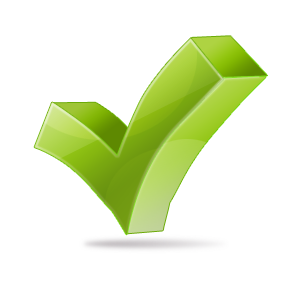 Biotics 5 Acceptance
Following your program’s conversion to Biotics 5, you will be asked to complete a comprehensive and systematic evaluation.
This Acceptance Review Period (ten business days) will provide the opportunity to:
Gain experience working with your own data in the new system
QC your final converted database within Biotics 5
Use the available Tutorial to actively and comprehensively test the system 
Enter real data following your program’s typical workflow
Verify that the performance of Biotics 5 is acceptable
Review and accept the terms of service outlined in the Service Level Agreement (SLA)
Q & A